Figure 4. Histograms of percent BOLD signal change across the 6 conditions of the experimental design, for several ...
Cereb Cortex, Volume 17, Issue 9, September 2007, Pages 2019–2029, https://doi.org/10.1093/cercor/bhl110
The content of this slide may be subject to copyright: please see the slide notes for details.
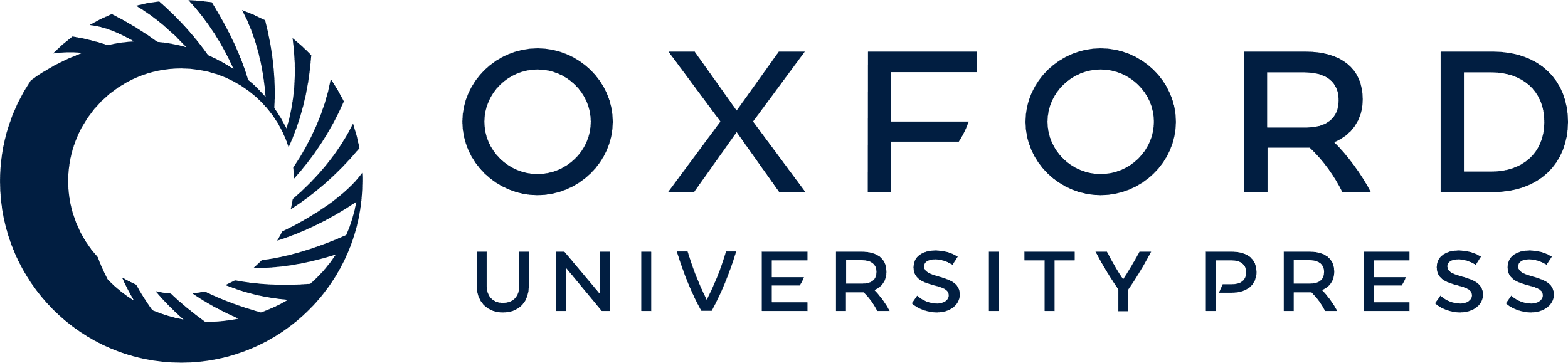 [Speaker Notes: Figure 4. Histograms of percent BOLD signal change across the 6 conditions of the experimental design, for several brain regions of interest showing orthographic repetition suppression from subliminal primes (A) and/or supraliminal primes (B), or phonological repetition enhancement from supraliminal primes (C).


Unless provided in the caption above, the following copyright applies to the content of this slide: © The Author 2006. Published by Oxford University Press. All rights reserved. For permissions, please e-mail: journals.permissions@oxfordjournals.org]